Knock out the Nerves,Knock out the Pain:
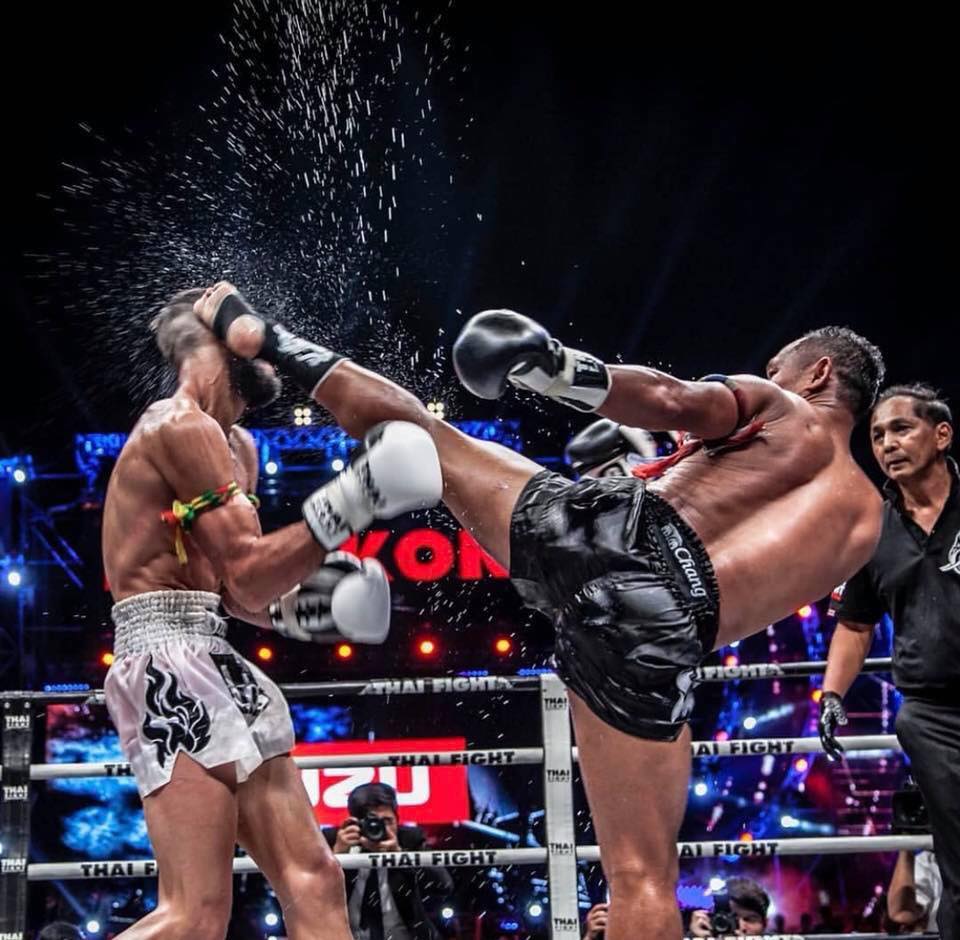 Nerve Ablations in Chronic Pain
Case 1: Captain West Virginia
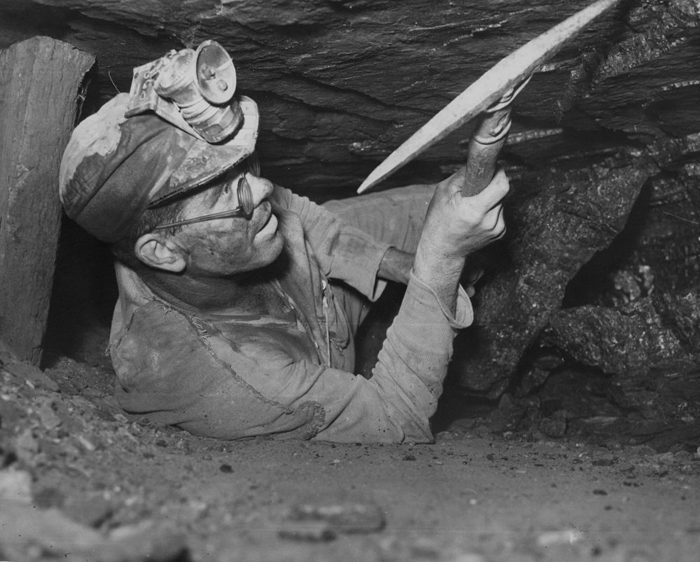 60yo coal miner with axial back pain
Localizes to just above the belt line
Slowly worsening over the last 20 years
Worse after a long day in the mines
Case 1:  Treatment
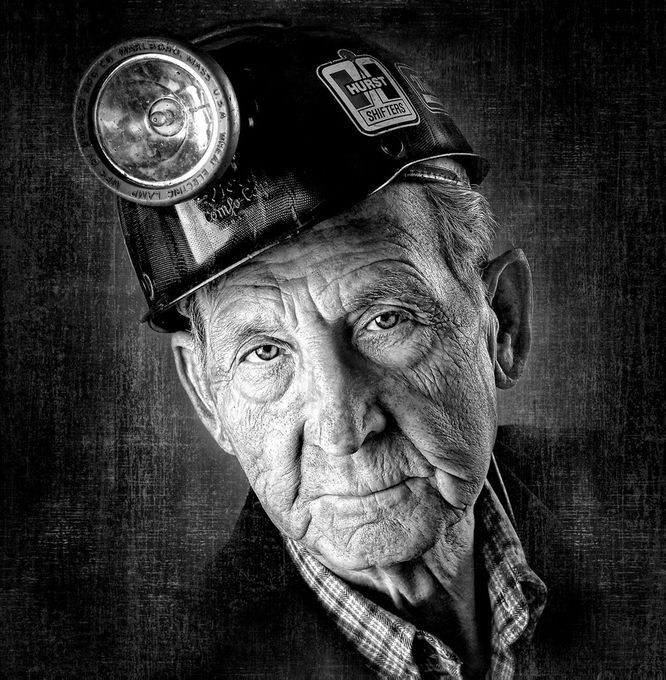 3 weeks of PT and high dose fish oil helped mobility, but the pain is still pretty rough
Opioids?
“That crap killed my neighbors dirtbag kid.  I’ll flush ‘em as soon as I get home.”
NSAIDS?
Precluded by impaired renal function
Lumbar Spondylosis and the Degenerative Aging Cascade
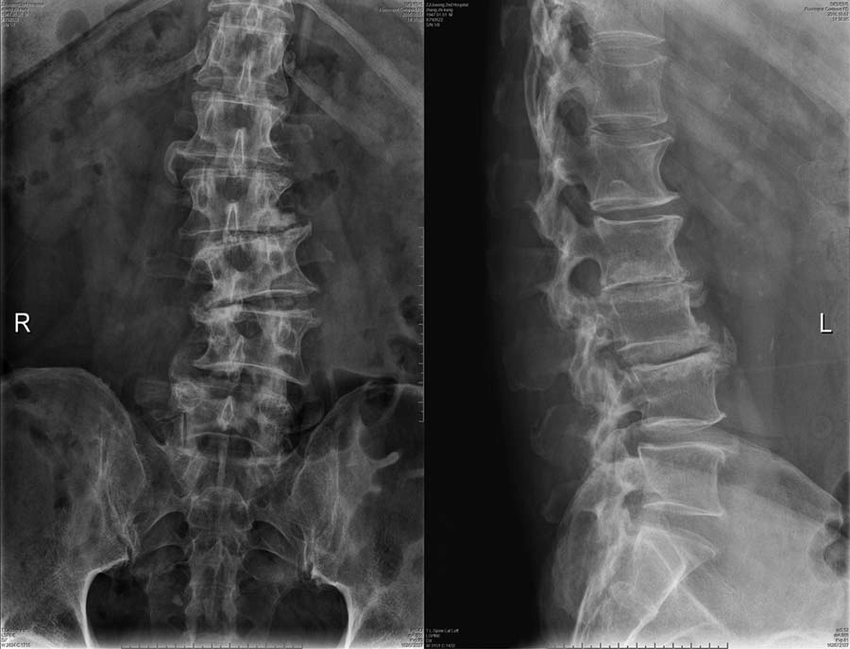 Old man back arthritis
Non-radiating, axial back pain
Worse with rising from flexion
Worse with prolonged activity
No gait changes
No change with valsalva
Anatomy
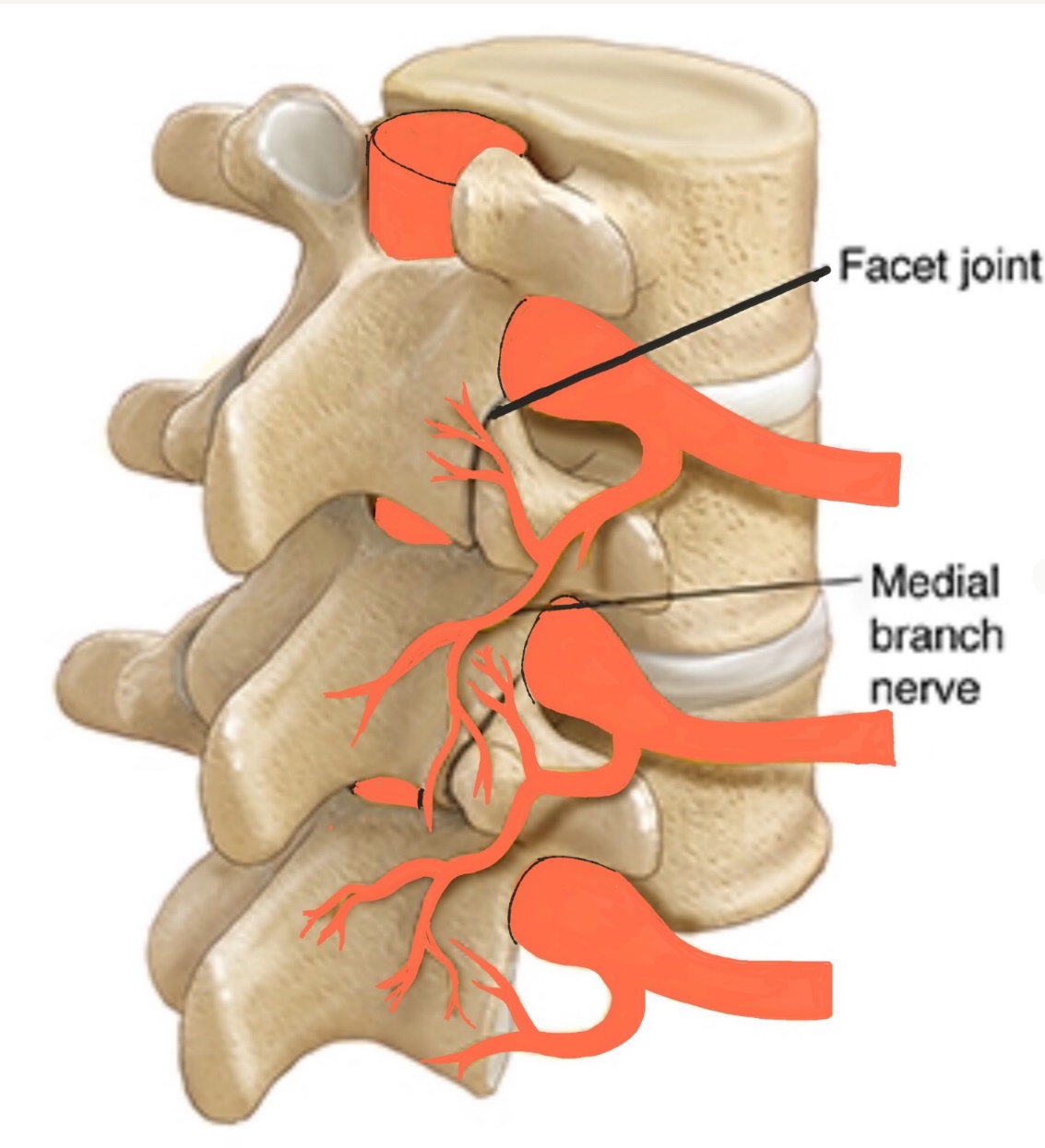 History
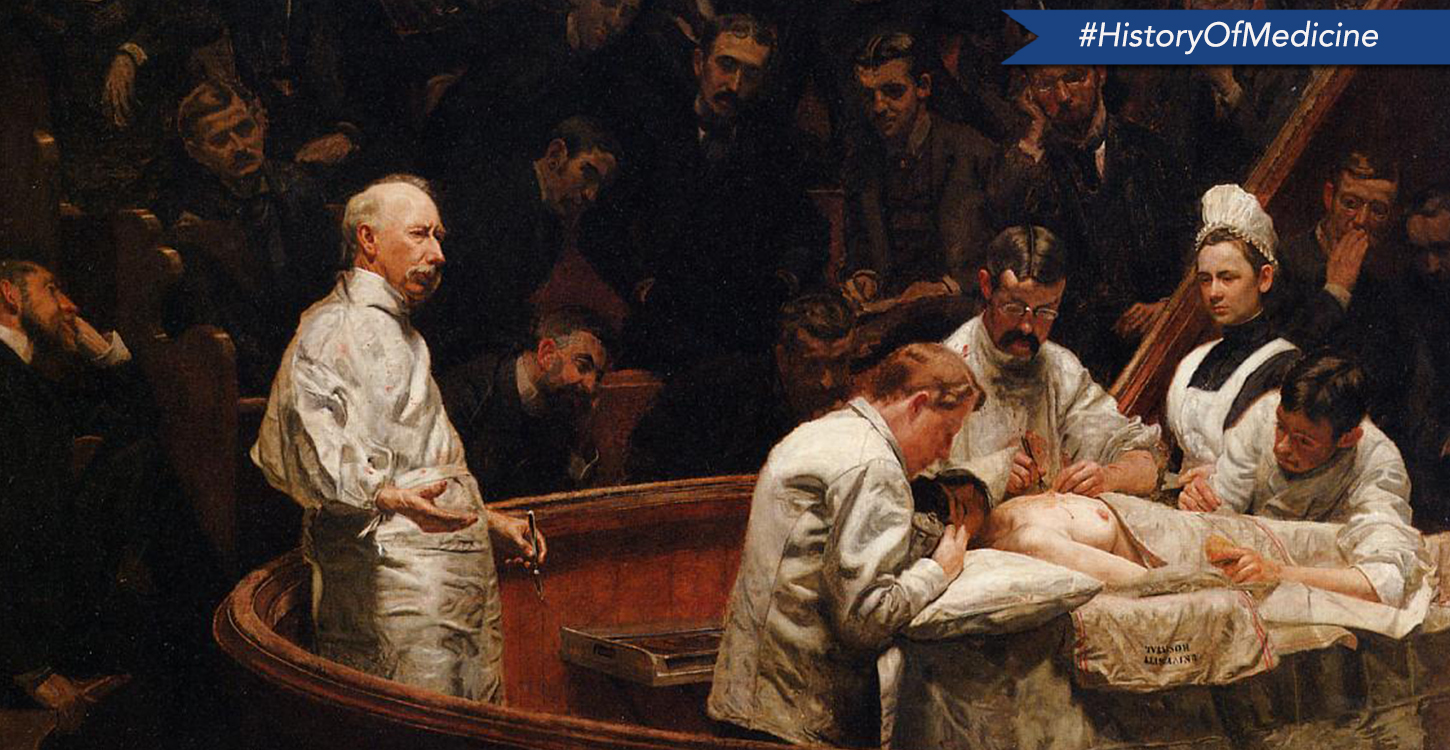 Dr. Vincent Nesfield
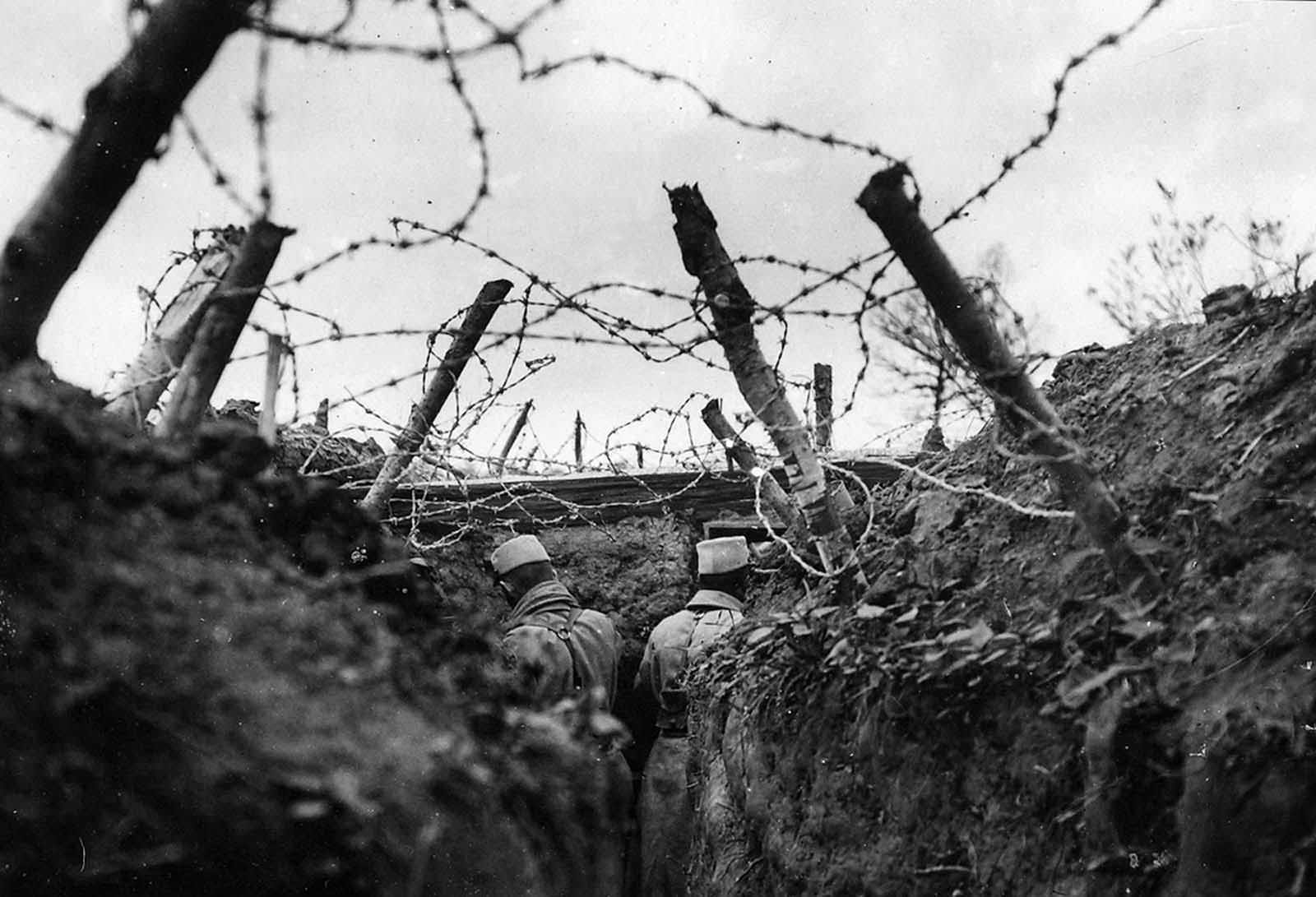 Treated “Trench Back” and “Railway Spine”
Fine, long, curved ophthalmic scalpel
Lost license for about 19 years for “Vit-alexin” quackery
Treated a famous journalist who made a “miraculous” recovery
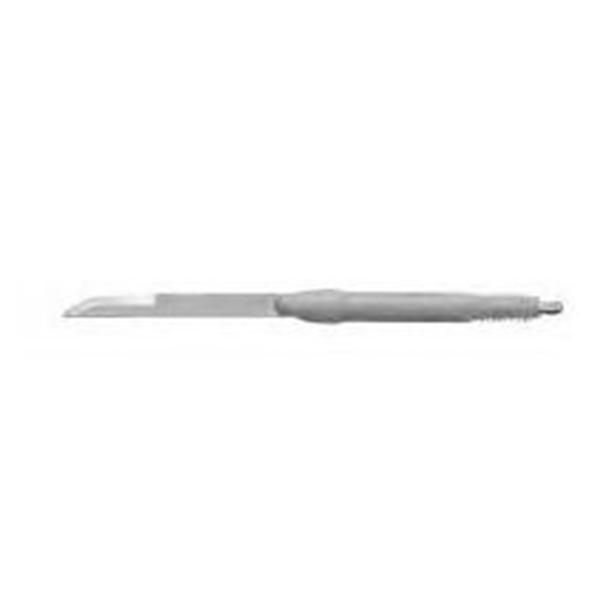 Dr. C. Norman Shealy
1973
Placed 14 gauge needles near the facet
Passed thermistor electrode through the needle
Lateral X-ray to make sure he was far enough from the nerve root
Reported 90% success rate (“good” or “very good”) on 140 patients with virgin backs
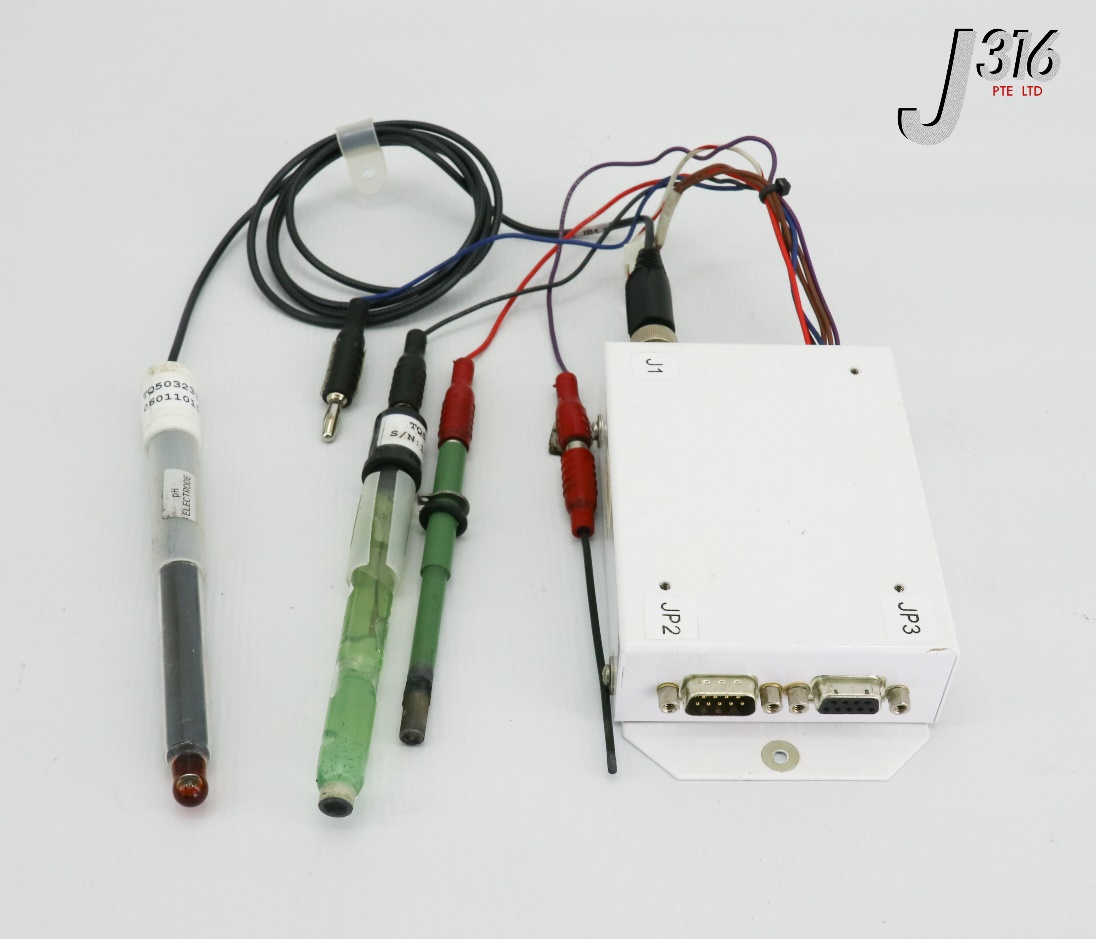 Dr. Nikolai Bogduk
1980
Dissections revealed Shealy’s procedure was actually lesioning the lumbar medial branch
Percutaneous lumbar medial branch neurotomy introduced in 1980
Developed 2 block paradigm
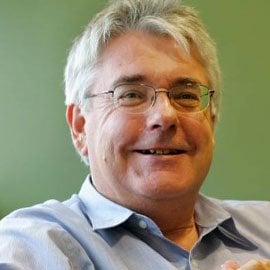 Fluoroscopy/Technique
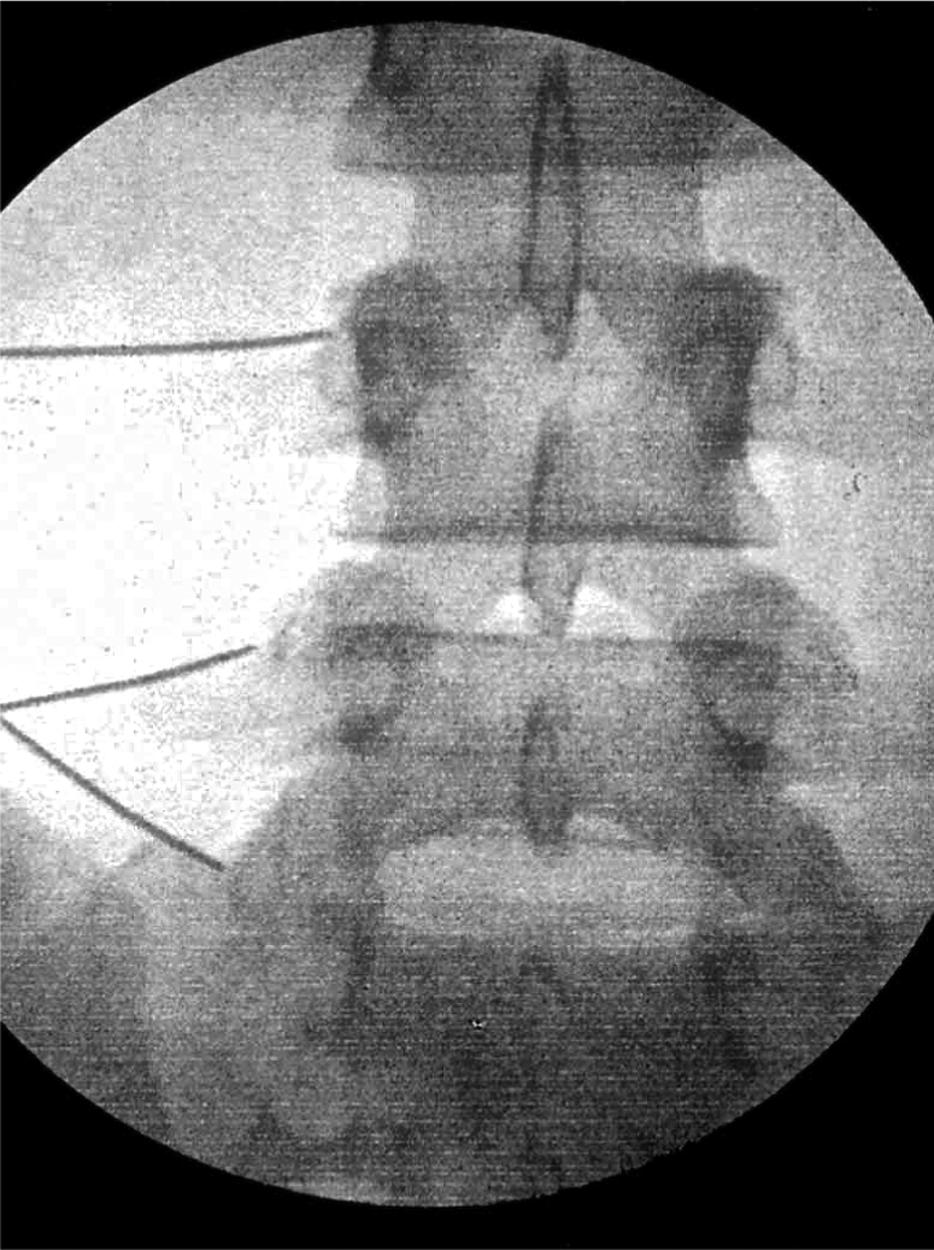 Lumbar medial branch block
turn off feeling to the facet joint briefly and see how they feel
2 blocks to qualify
Lumbar medial branch ablation
Test to confirm needle position
Anesthetize the area
Heat up the needle tip to kill the nerve
Fluoroscopy/Technique
Lumbar medial branch block
turn off feeling to the facet joint briefly and see how they feel
2 blocks to qualify
Lumbar medial branch ablation
Test to confirm needle position
Anesthetize the area
Heat up the needle tip to kill the nerve
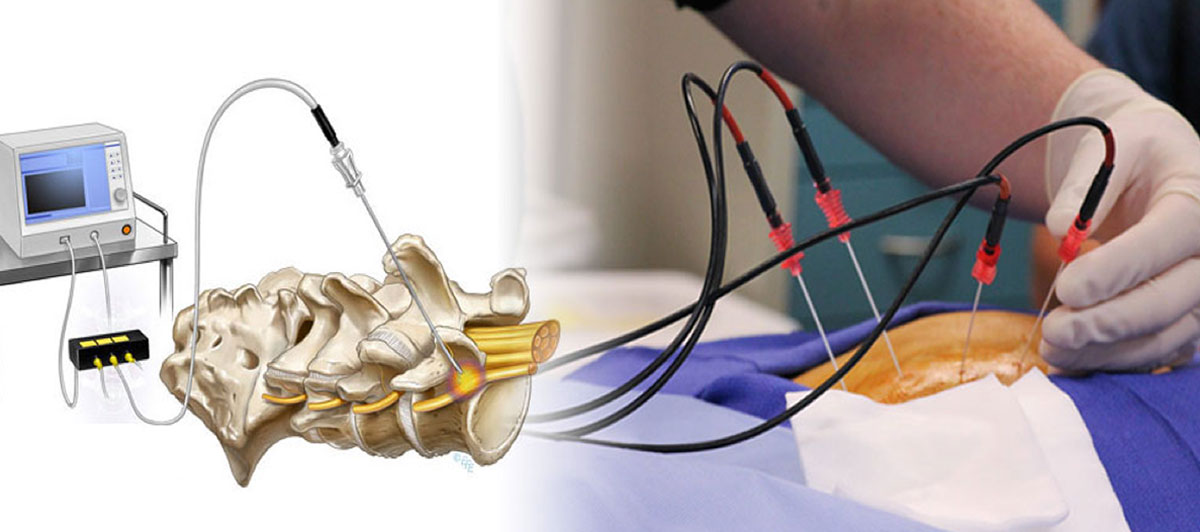 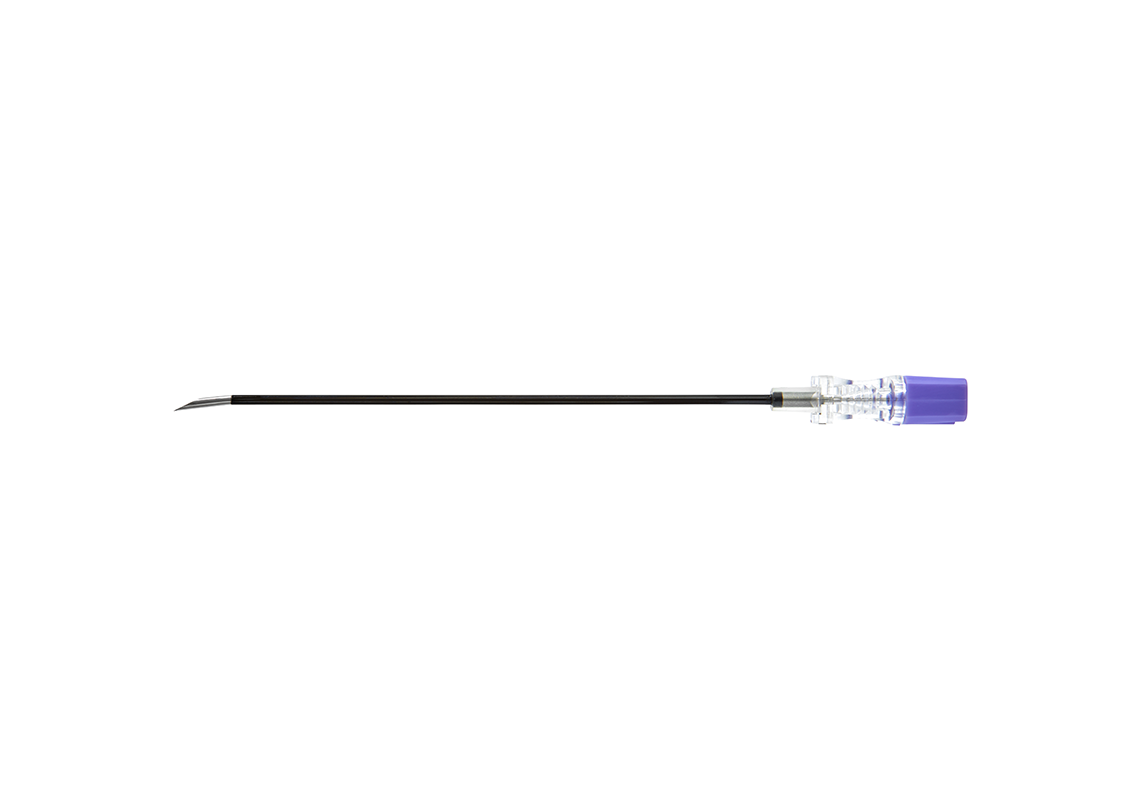 The efficacy of conventional RFA denervation in patients with chronic low back pain originating from the facet joints:  a meta-analysis of RCTs
Lee, Chung, Kim
Meta-analysis of RCTs comparing epidurals or sham injections to RFA in facet pain
Seven trials with 454 patients
Statistically significant improvement in pain scores even out to a year
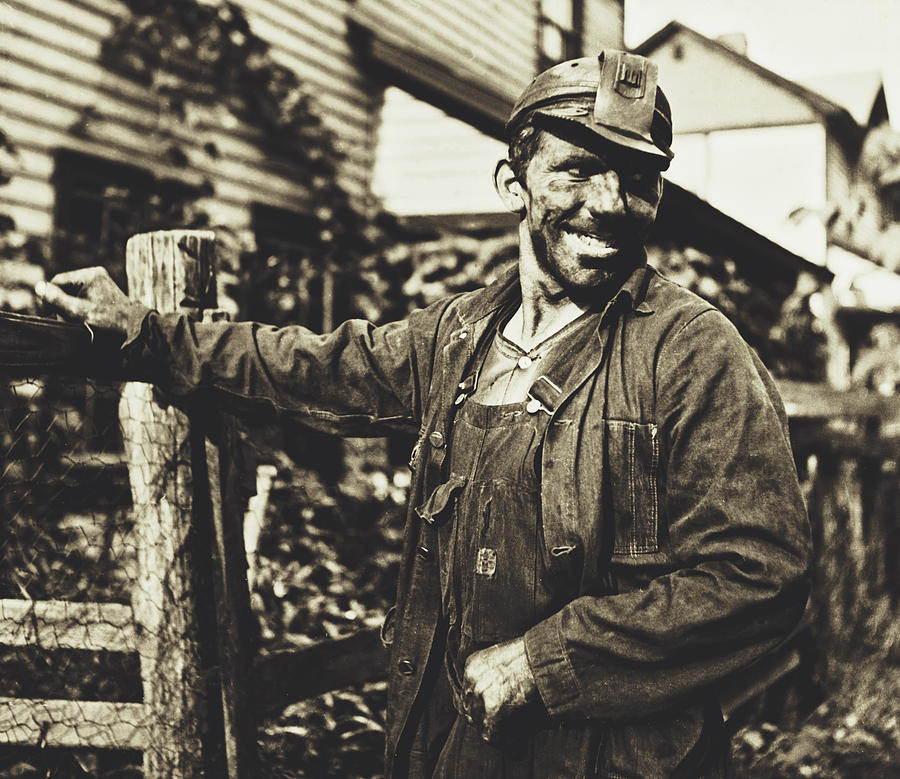 Outcomes
We generally see 6+ months of pain relief and functional improvement
Occasional bruising, and rare neuritis
Can repeat the RFA at 6 months without repeating the diagnostic blocks
Case 2:  Torque Wrench Tommy
65yo auto mechanic with non-radiating neck pain
15 years of slowly worsening neck pain
“Cracks and pops”
No arm/hand symptoms
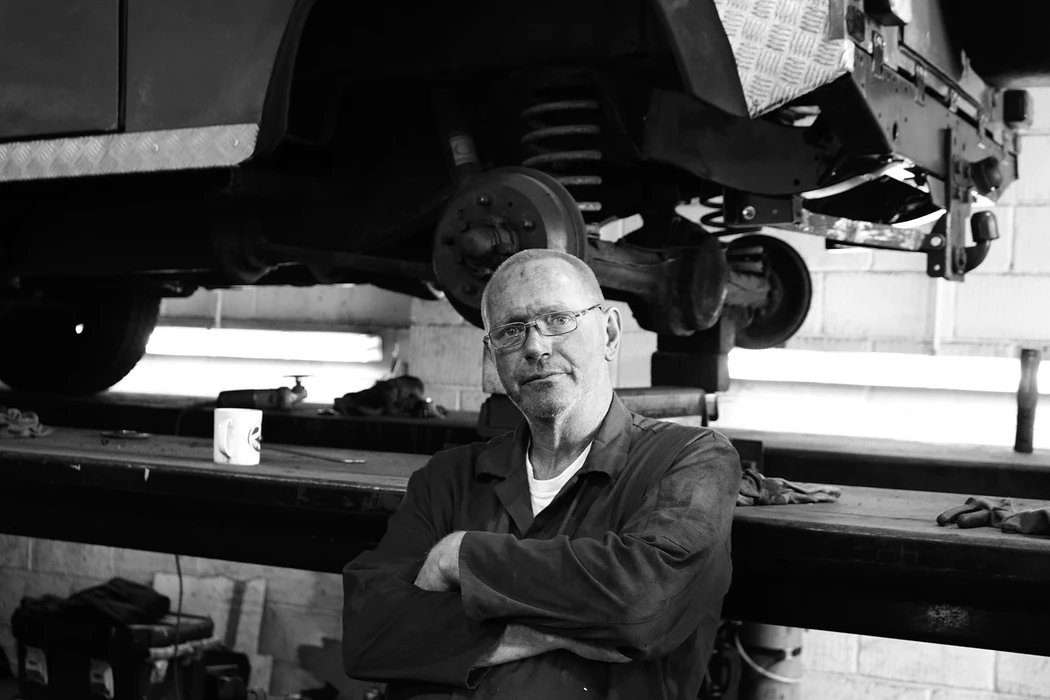 Case 2:  Treatment
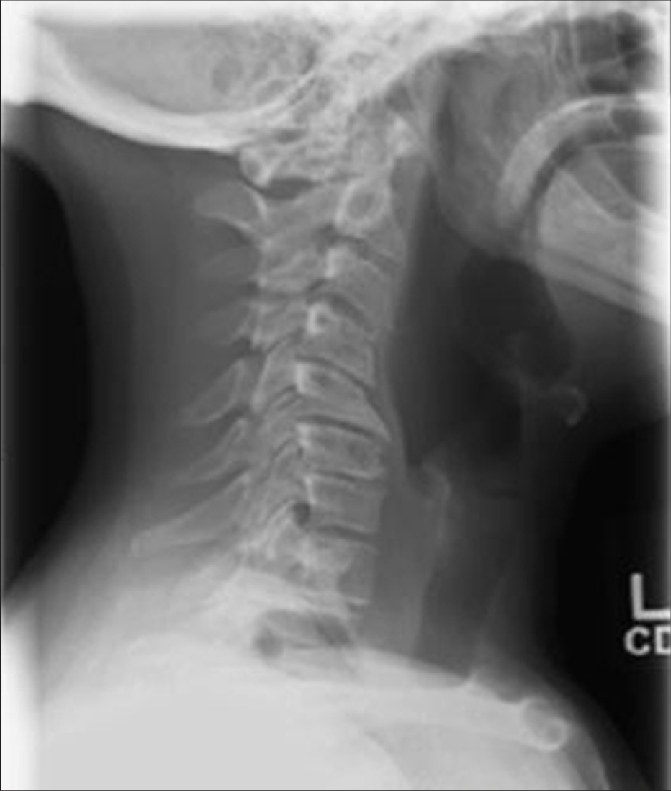 4 weeks of PT provided 10-20% improvement
Fish oil “helping a little”
NSAIDs
“Those things tear my guts up.”
Opioids
“I got a little crazy on the pills a few years back.”
Cervical Spondylosis
Old man neck arthritis
Stiff and sore
Clicking, popping, grinding
Worsens with activity (ask about checking blind spot)
Hand/arm symptoms suggest this isn’t the only problem
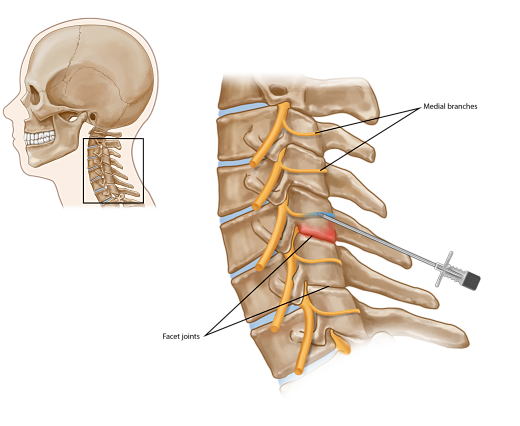 Anatomy
Fluoroscopy/Technique
2 blocks to assess efficacy
Ablate if the blocks are briefly effective
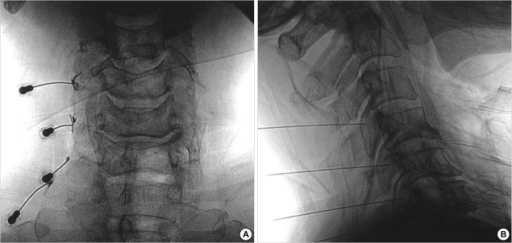 Fluoroscopy/Technique
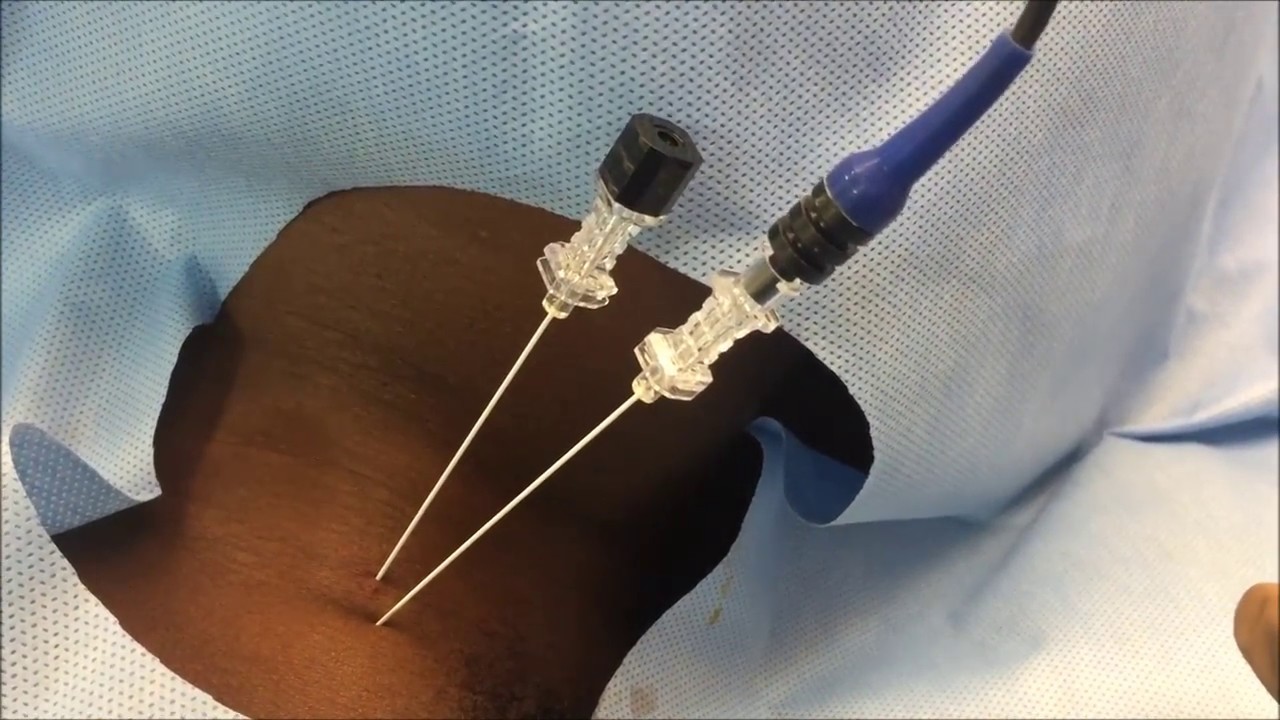 2 blocks to assess efficacy
Ablate if the blocks are briefly effective
Test sensory
Test motor
Anesthetize
Lesion
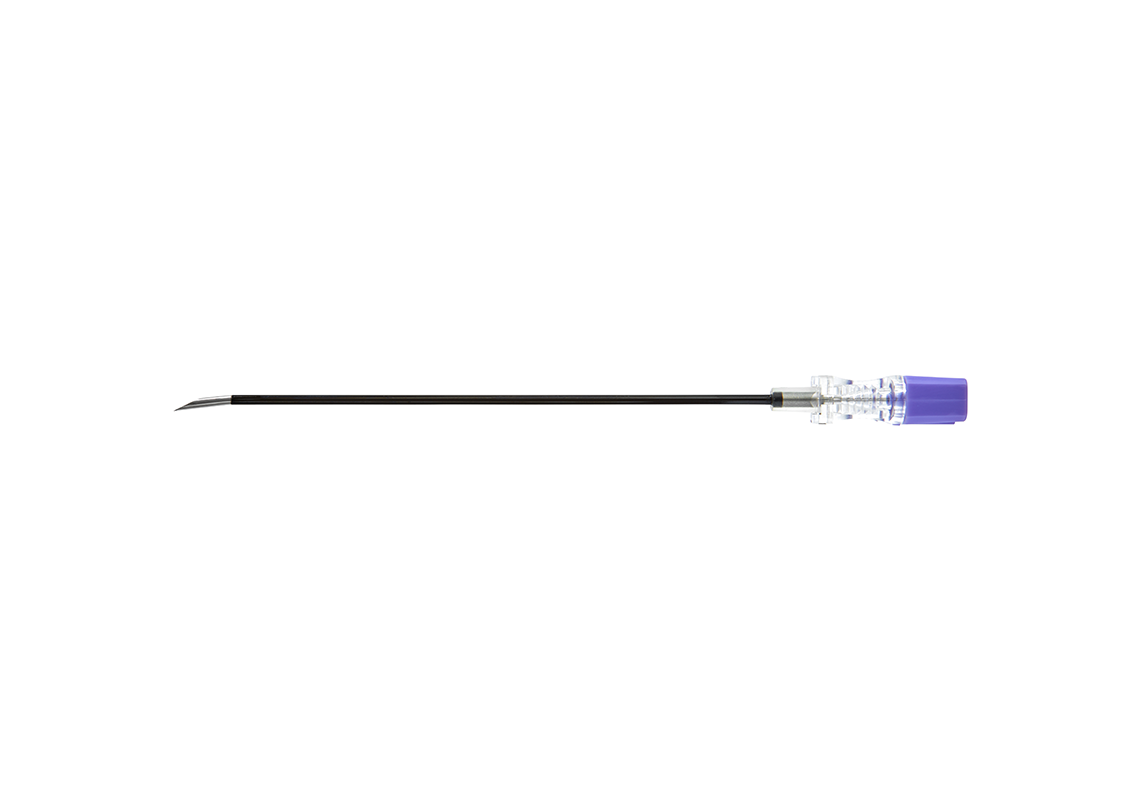 Percutaneous radiofrequency neurotomy for chronic cervical zygapophyseal-joint pain
Lord, Barnsley, Wallis, McDonald, Bogduk
24 patients with facet pain after whiplash injury
All had successful diagnostic blocks
Half treated with RFA at 80C and half with just needles and meds
7 in the control group and one in the placebo group pain free at 27 weeks
2 in the treatment group got relief after additional levels lesioned
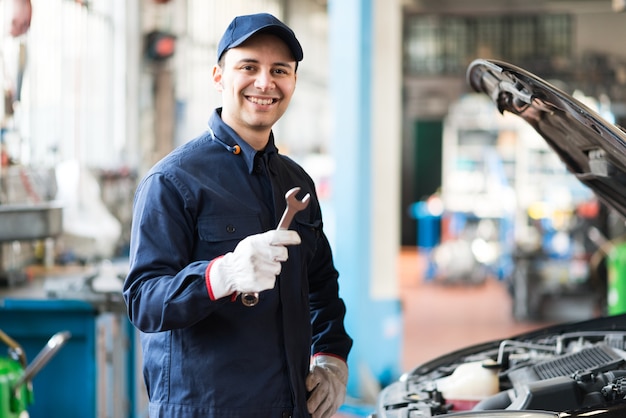 Cervical and Lumbar Facet Joint Denervation Summary
Start with conservative measures
Ablate if 2 diagnostic blocks are effective
Ablation procedure takes 20 minutes per side with a 15 minute recovery
Relief lasts about 6 months and can be repeated as needed
What About the Peripheral Joints?
Which nerves can be knocked out without compromising function?
Case 3:  Donna from the Diner
55yo waitress with knee pain
Worsens with activity
“cracking and popping”
“I can barely get through a shift.”
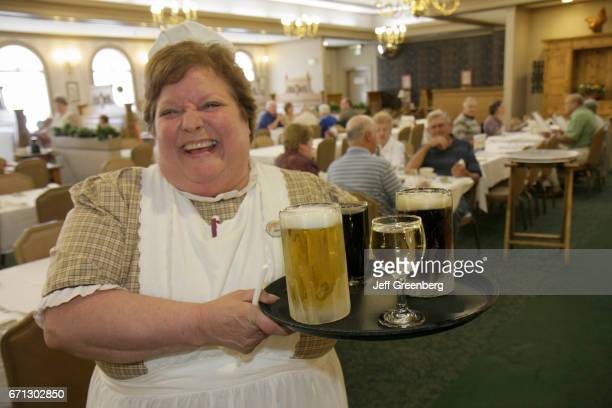 Case 3:  Treatment
PT
“I’m stronger, but it still hurts.”
Bracing
“I’m just not shaped right for those things.”
Weight Loss
“I’m trying.  I’d be more active if my knees didn’t hurt so bad.”
NSAIDs
Precluded by diabetic nephropathy
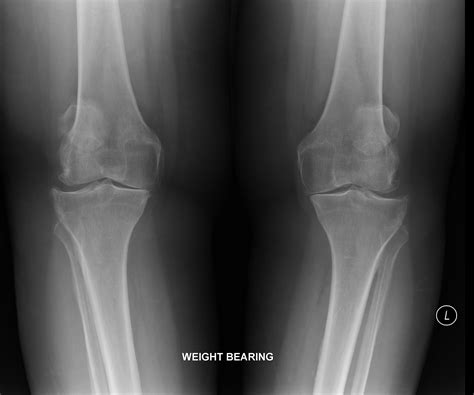 Case 3:  Treatment
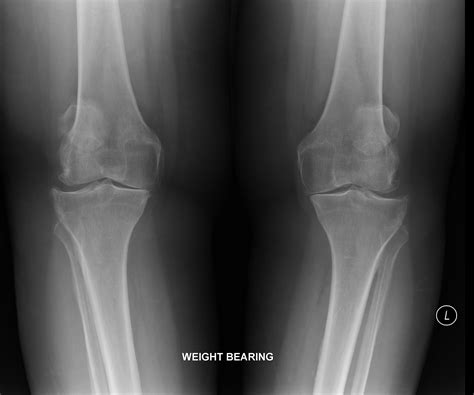 Opioids
“Those things make me feel goofy.”
Lidoderm patches
“Helps a little”
Steroid Injection
“Worked great for 3 weeks”
Ortho
Ms. Donna is not a good surgical candidate 2/2 obesity, diabetes, CAD…  “Bone Doctor No Fix.  Big Sad.”
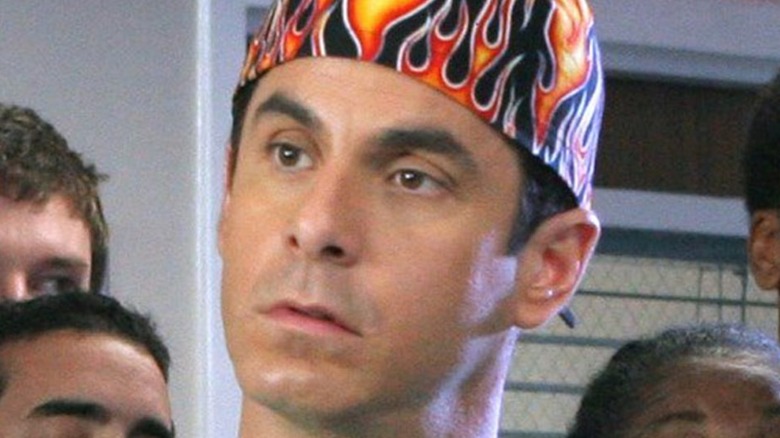 Anatomy
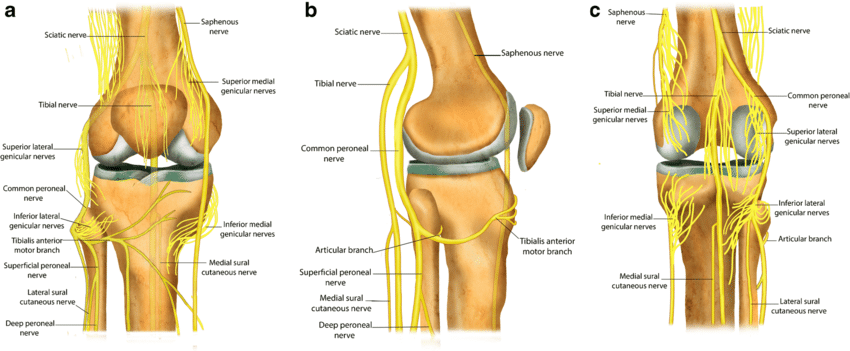 Fluoroscopy/Technique
Diagnostic block x2
Superior lateral
Superior medial
Inferior medial
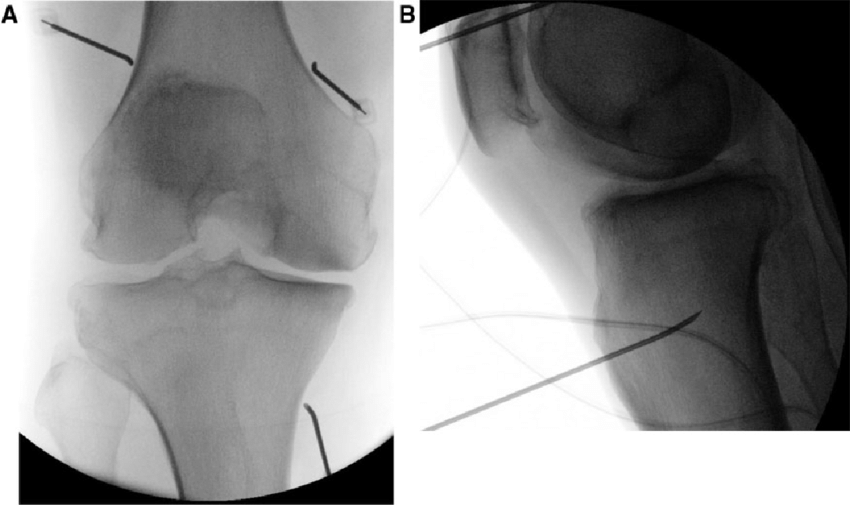 Fluoroscopy/Technique
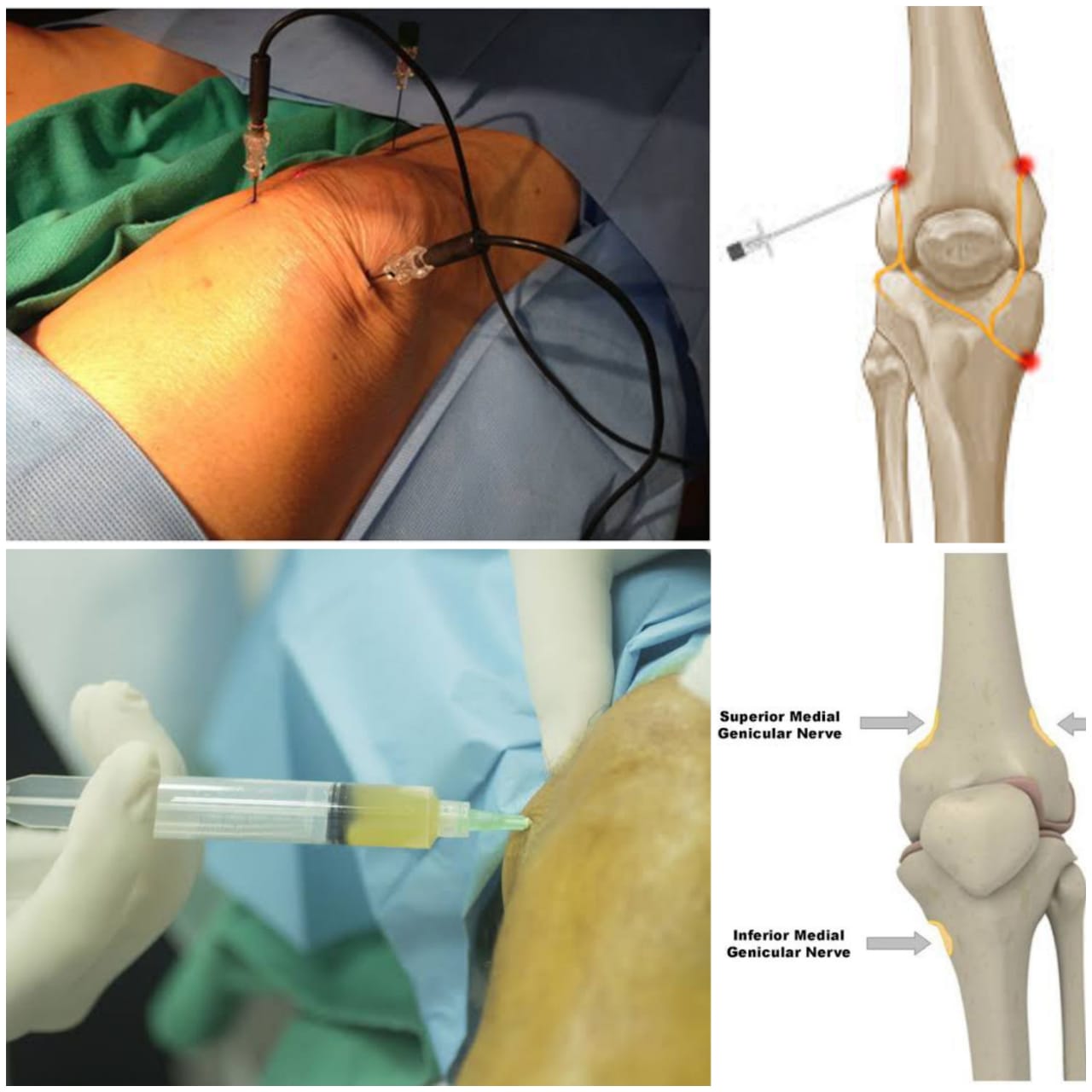 Ablate if the patient receives substantial short lived relief with the diagnostic block
Ablation typically provides about 6 months of relief
Efficacy and safety of RFA for treatment of knee osteoarthritis:  a meta-analysis of RCTs
Zhang, Wang, He, Du
Nine studies between 2010 and 2020 included
802 patients with 404 receiving the intervention
Pain scores improved at 4, 12, and 24 weeks
WOMAC scores improved at 4, 12, and 24 weeks (5 pain items, 2 stiffness items, and 17 physical function items)
Authors conclude moderate quality of evidence
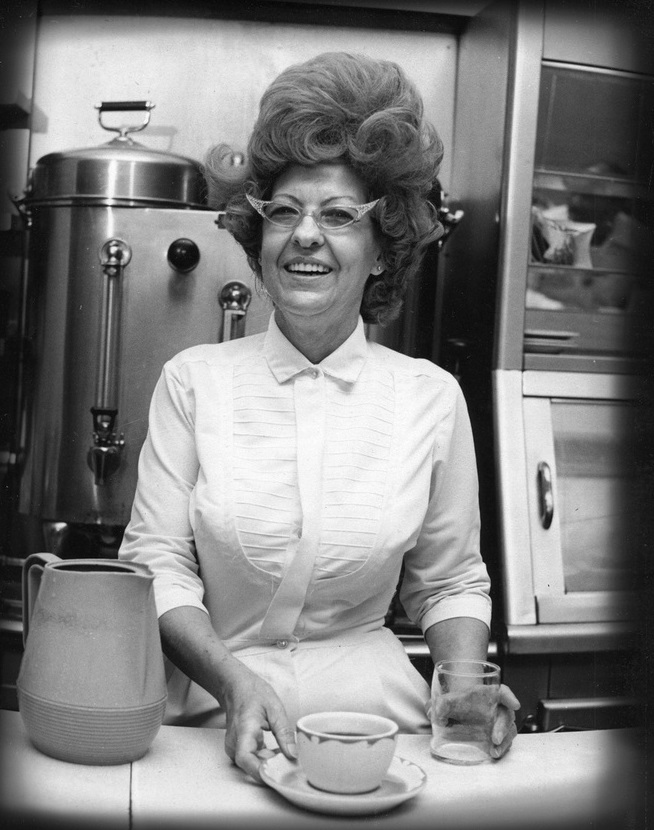 Case 4:  Robby the Rooster
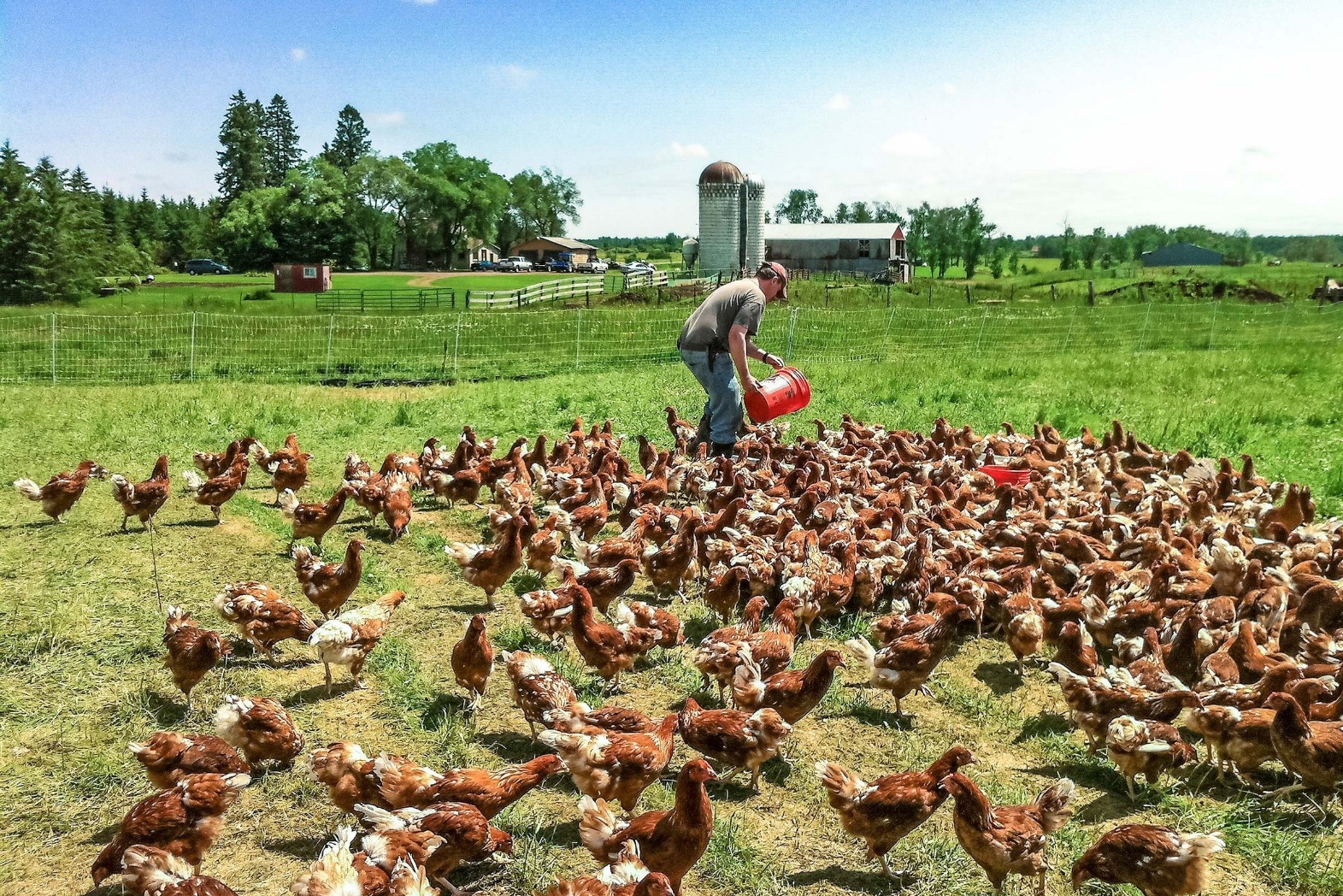 40yo chicken farmer
Right low back and buttock pain worsening over the 10 years
Began after ATV “mishap” that left him with a leg length discrepancy
“This is a real pain in the butt doc…”
Case 4 Treatment
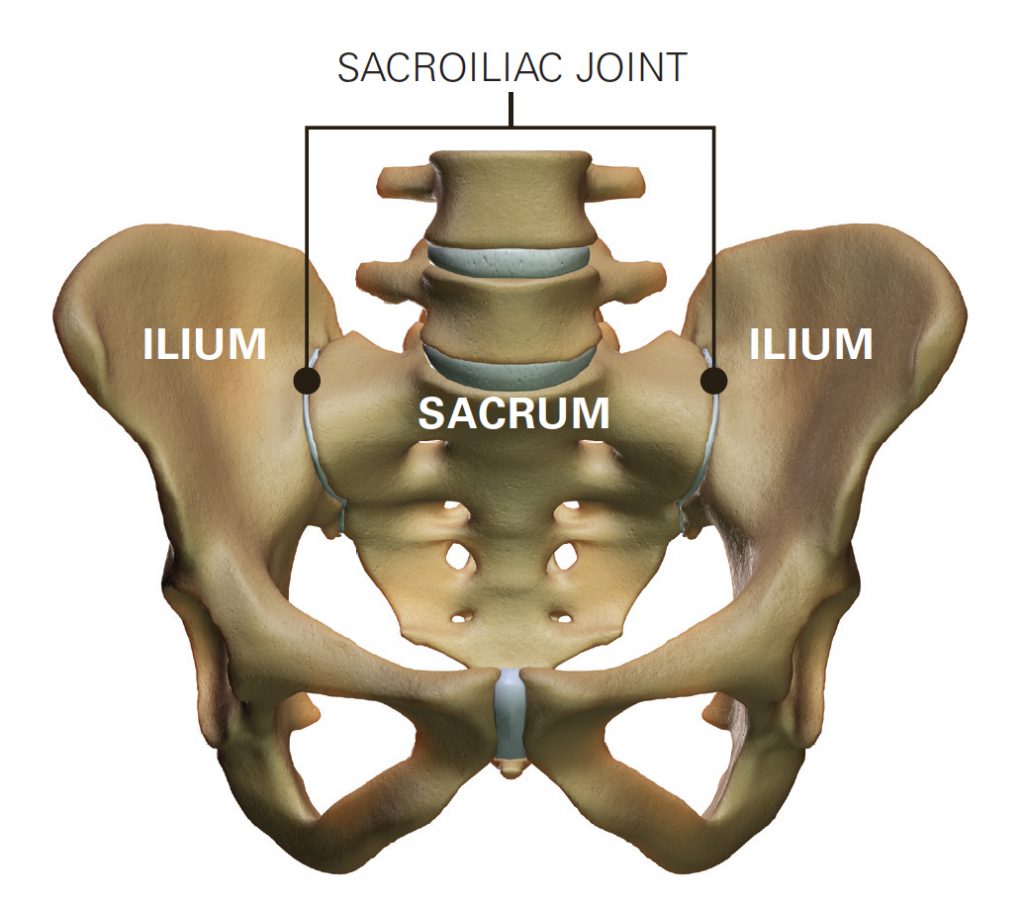 PT
“Didn’t help.  They just put me on that bike for an hour.”
NSAIDs
“My doc says I shouldn’t be on those long term.”
Opioids
“My wife said I was talking to our lamp.  No way.”
SI Joint Injection with Steroid
“I felt like a new man for 3 days after each of them, but I can’t get a shot every week.”
SI Joint Anatomy
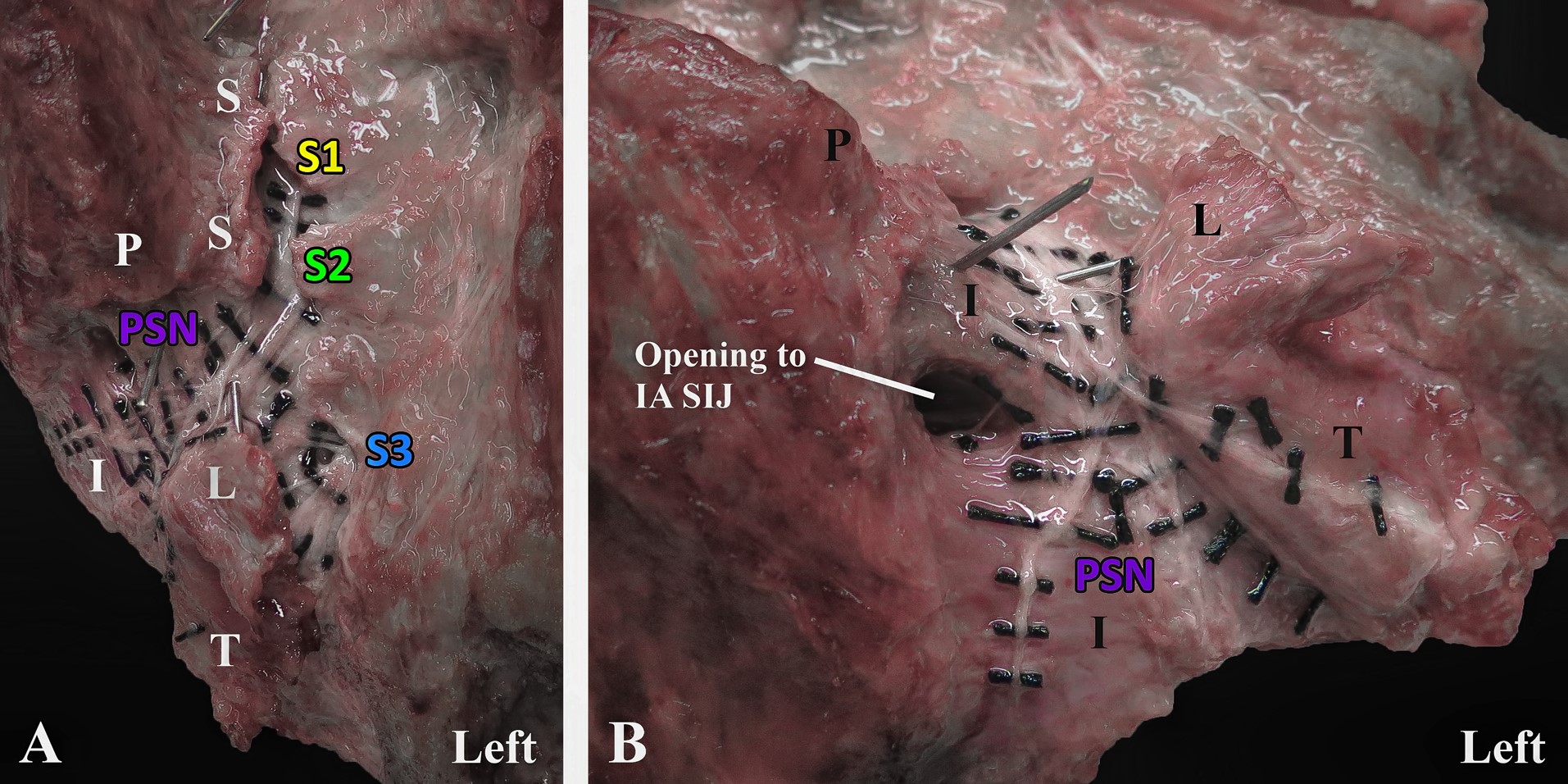 Net of nerves lateral to the sacral foramina
Fluoroscopy/Treatment:  Bipolar Lesioning
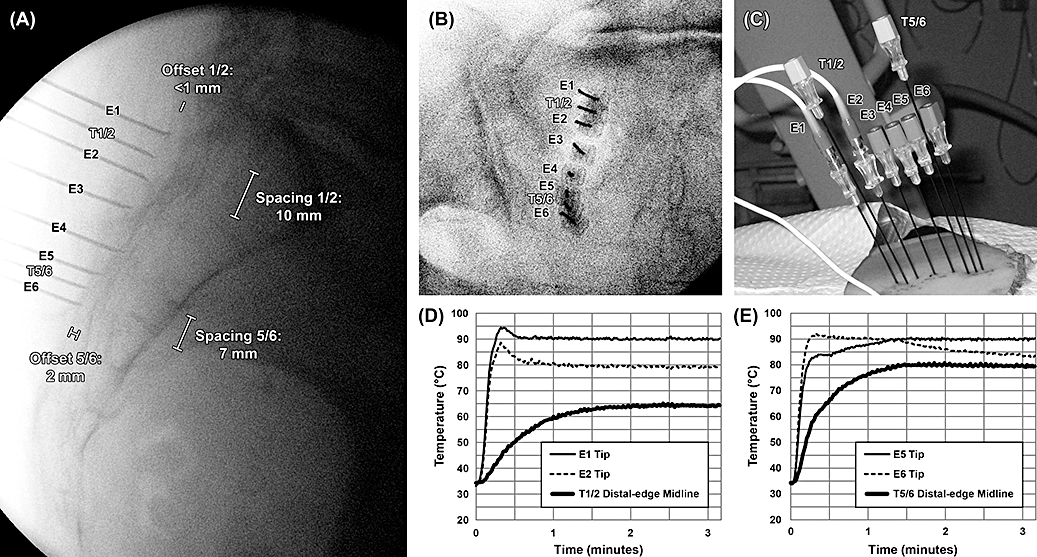 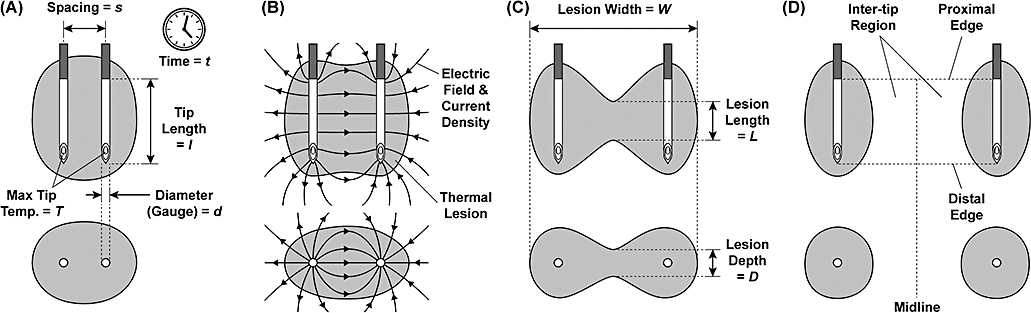 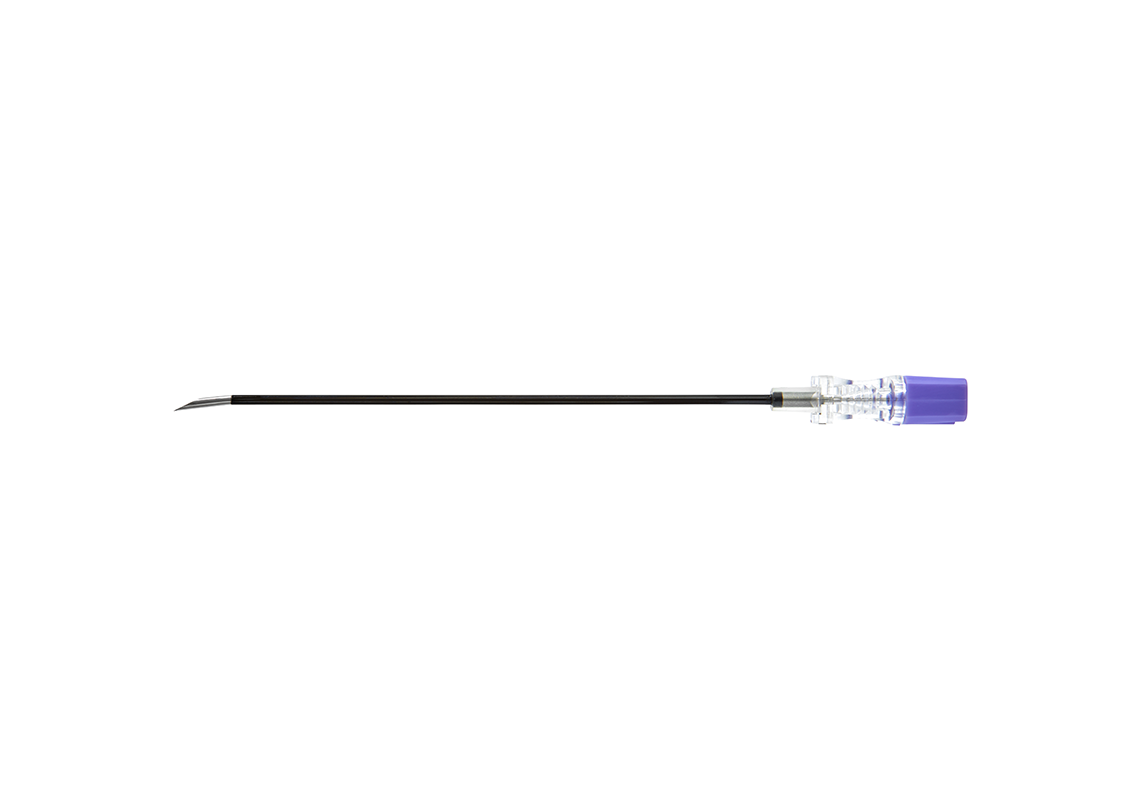 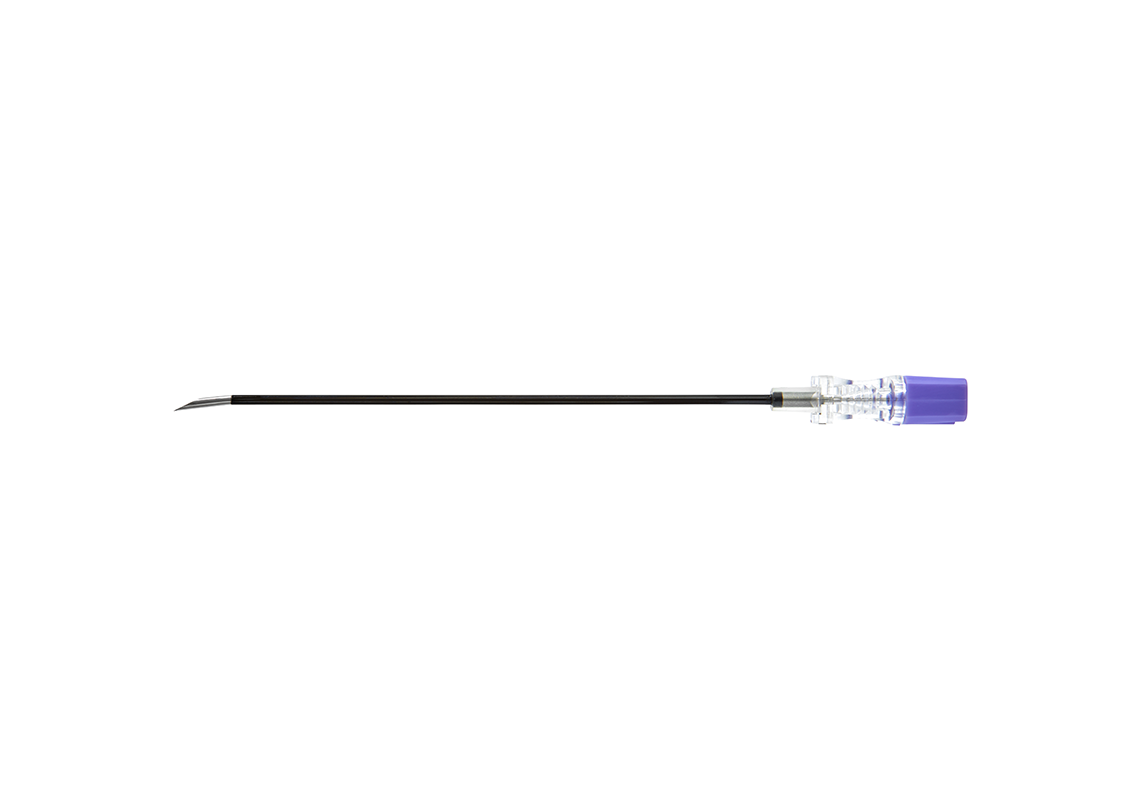 Fluoroscopy/Treatment:  Bipolar Lesioning
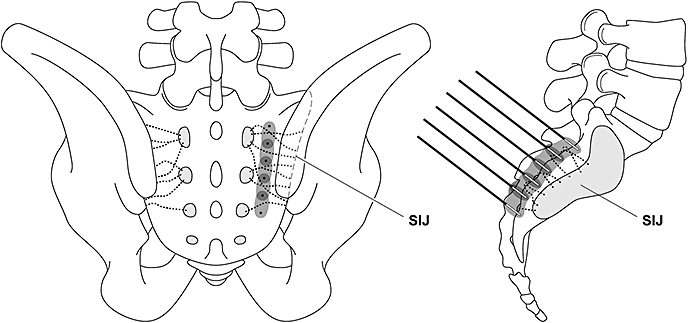 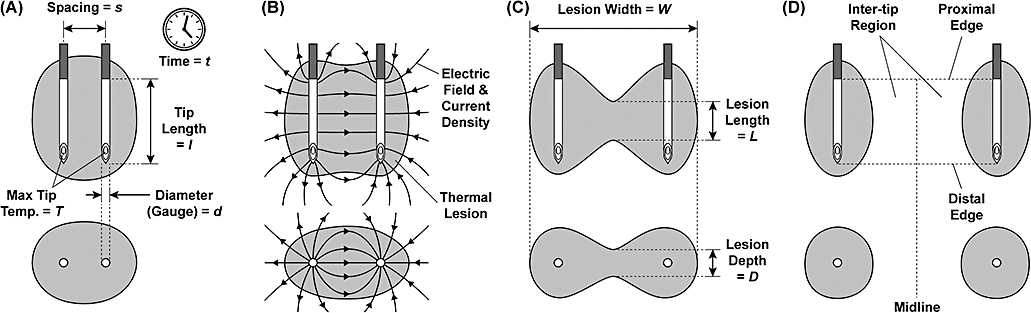 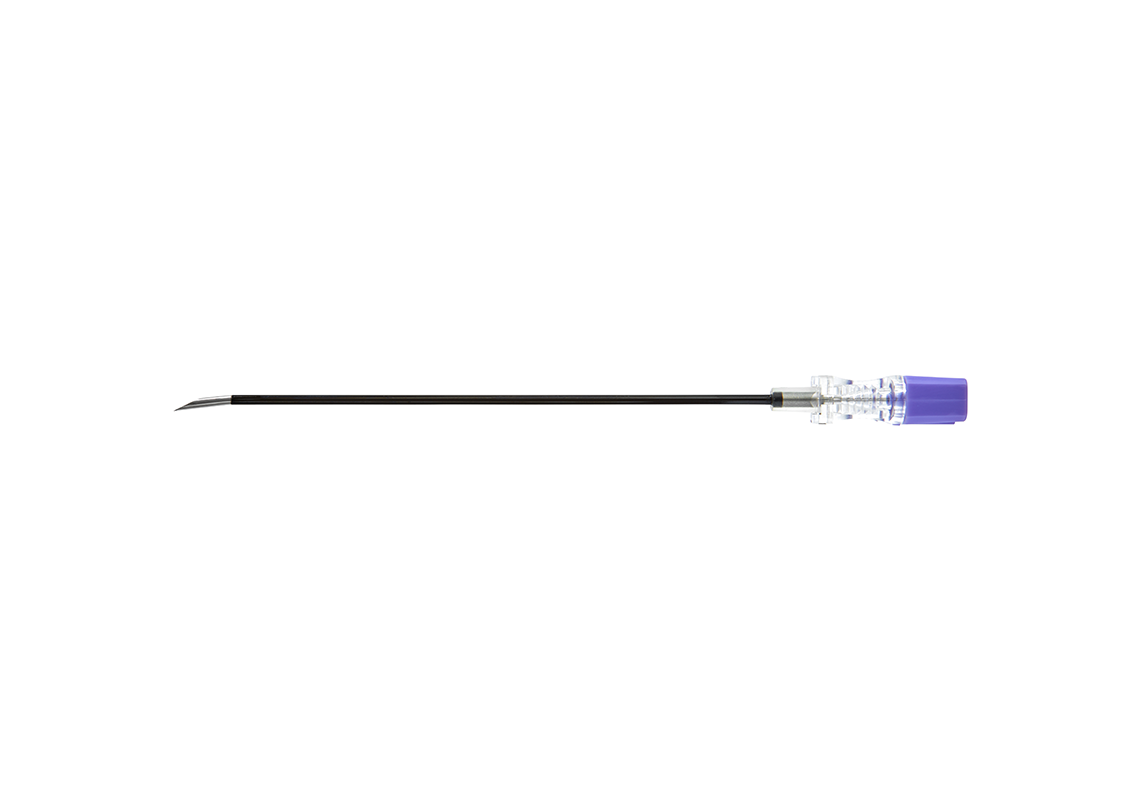 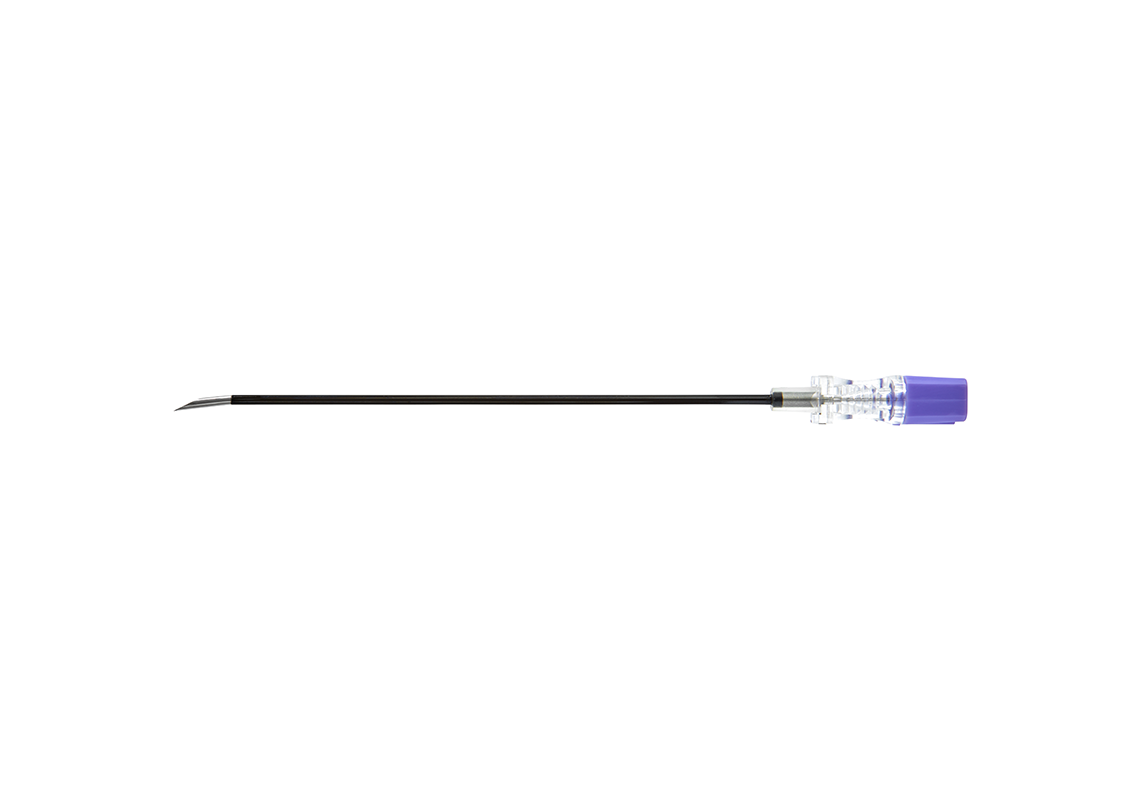 The role of RFA for sacroiliac joint pain: a meta-analysis
Aydin, Gharibo, Mehnert, Stitik
10 studies (1 RCT, 4 prospective observational, 5 retrospective)
92/160 patients had >50% relief at 3 months
79/158 had >50% relief at 6 months
Lots of heterogeneity in qualifying patients and in the ablation technique
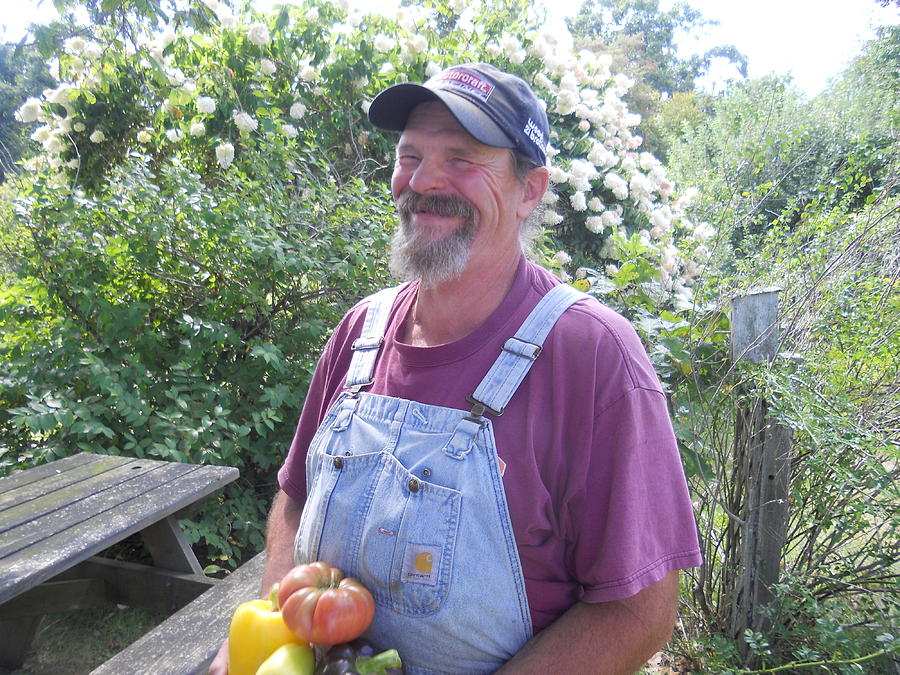 Other Peripheral Joints:  The New Hotness
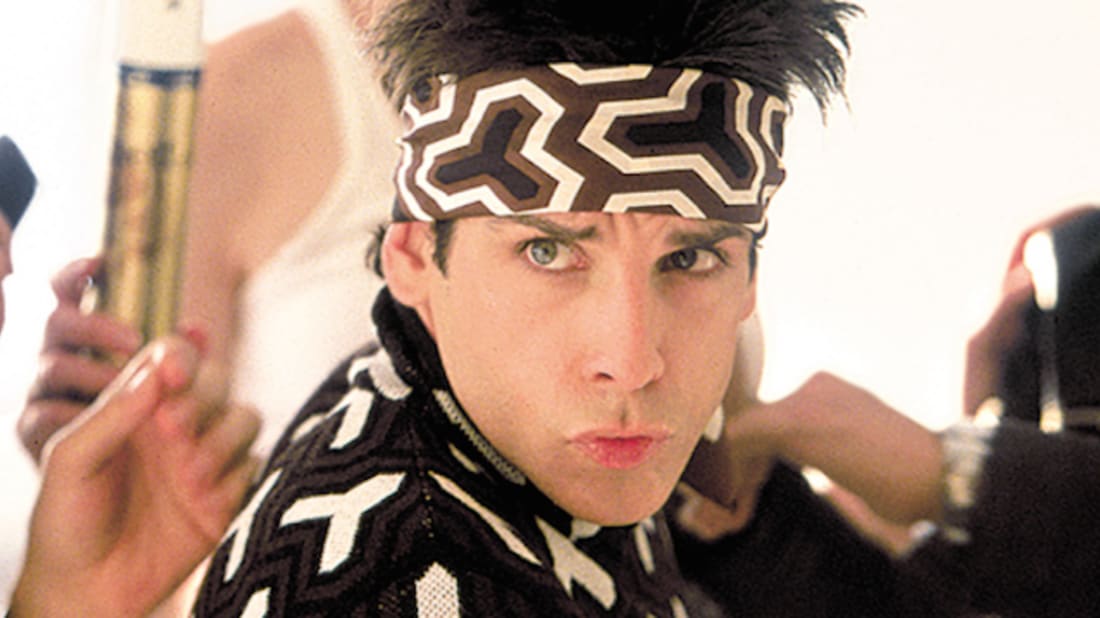 Shoulder
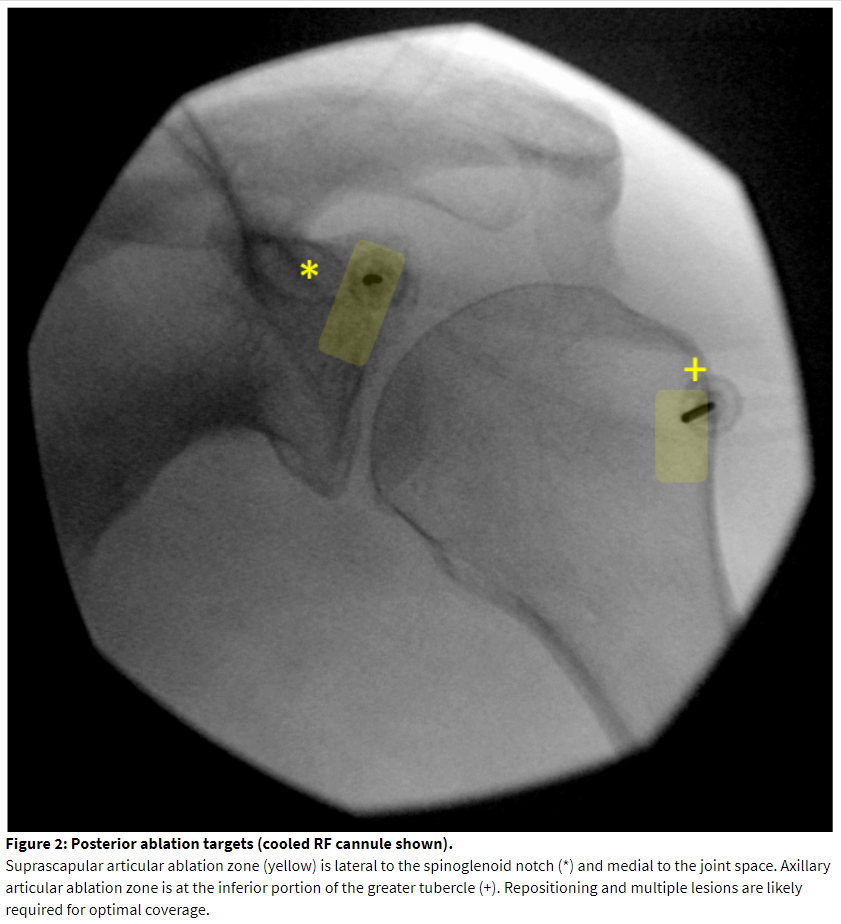 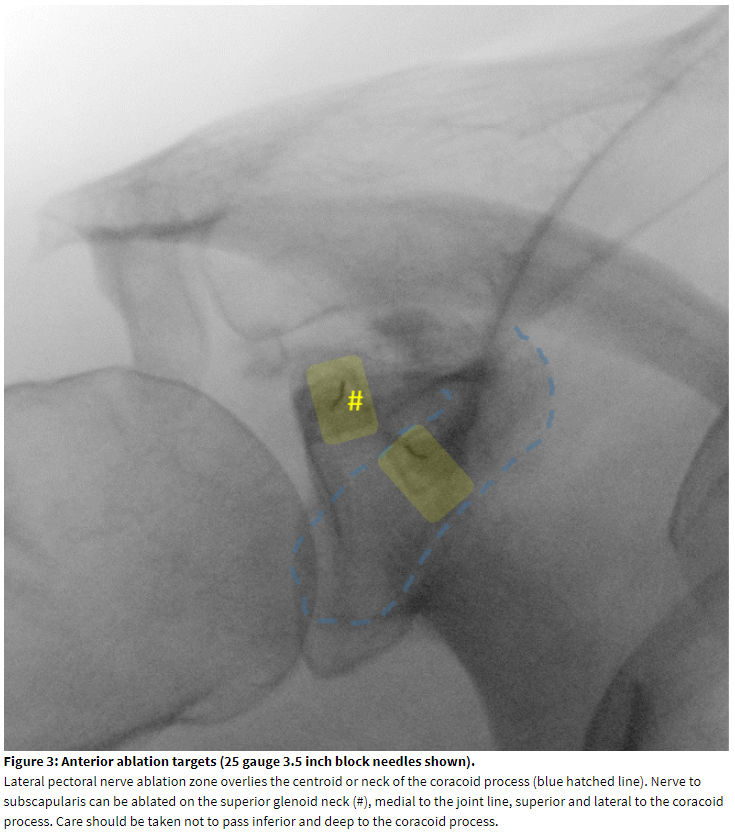 Hip
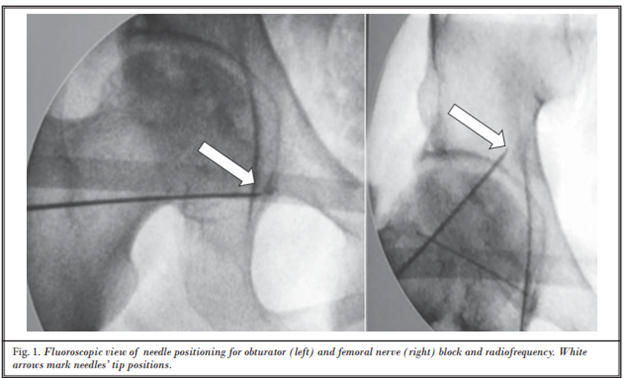 Hit Me Up with Questions
jpratt@hsc.wvu.edu